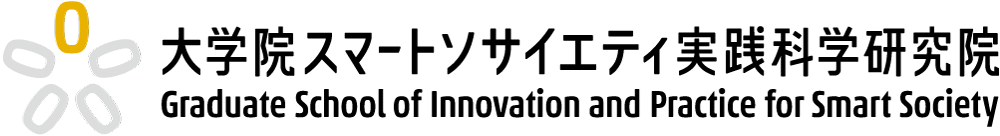 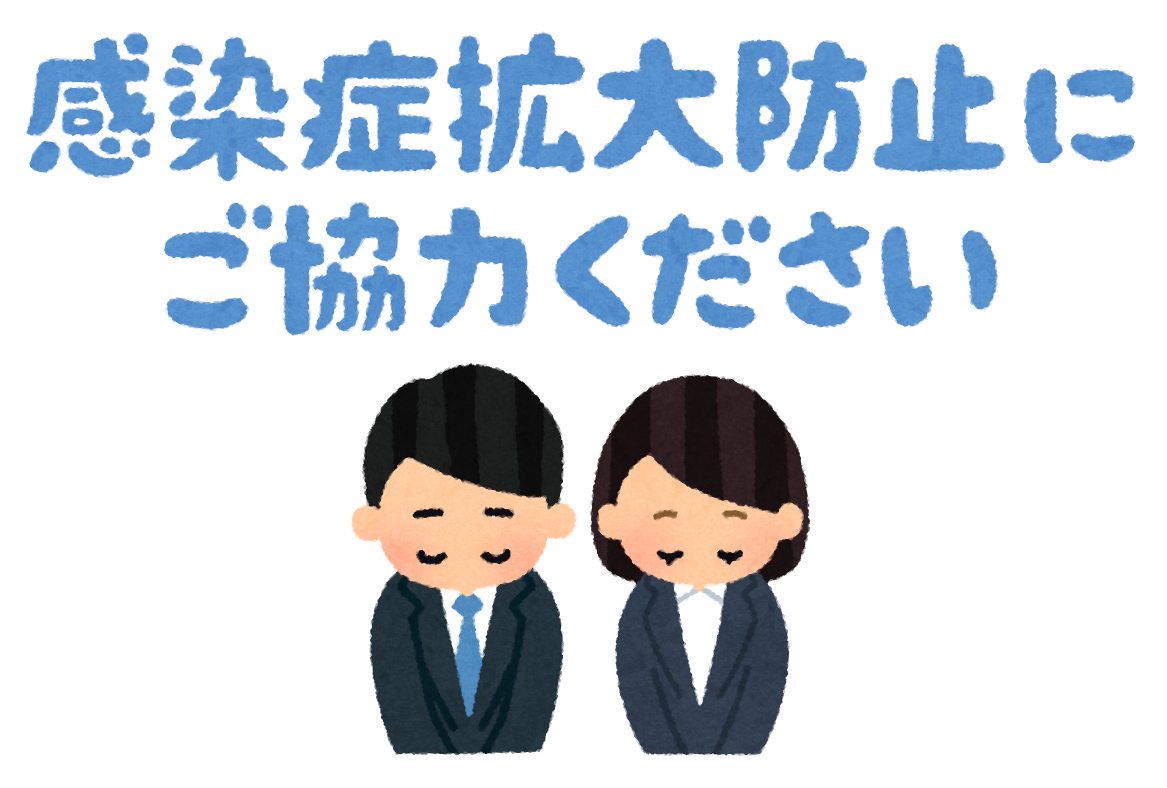 本研究院のミッション達成に向けて全ての教員の協力が不可欠です
Cooperation from all faculties is indispensable to achieving the mission of our SmaSo.
Example of SmaSo-X Word
専門キーワード関係画像　　専門外キーワード関係画像
Professional Keyword Related picture  & New application Keyword related picture
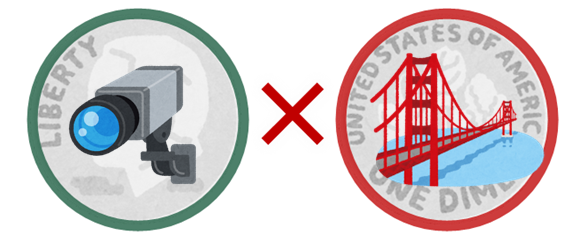 高速カメラ
High-speed Camera
橋梁
Bridge
専門キーワード　　　×　　　専門外キーワード
　Professional Keyword　　　　 New application Keyword
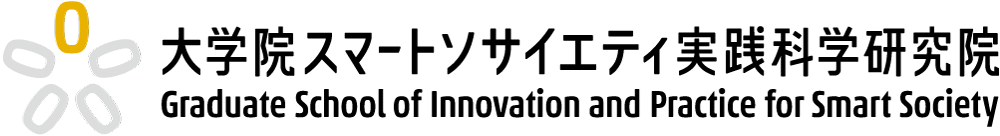 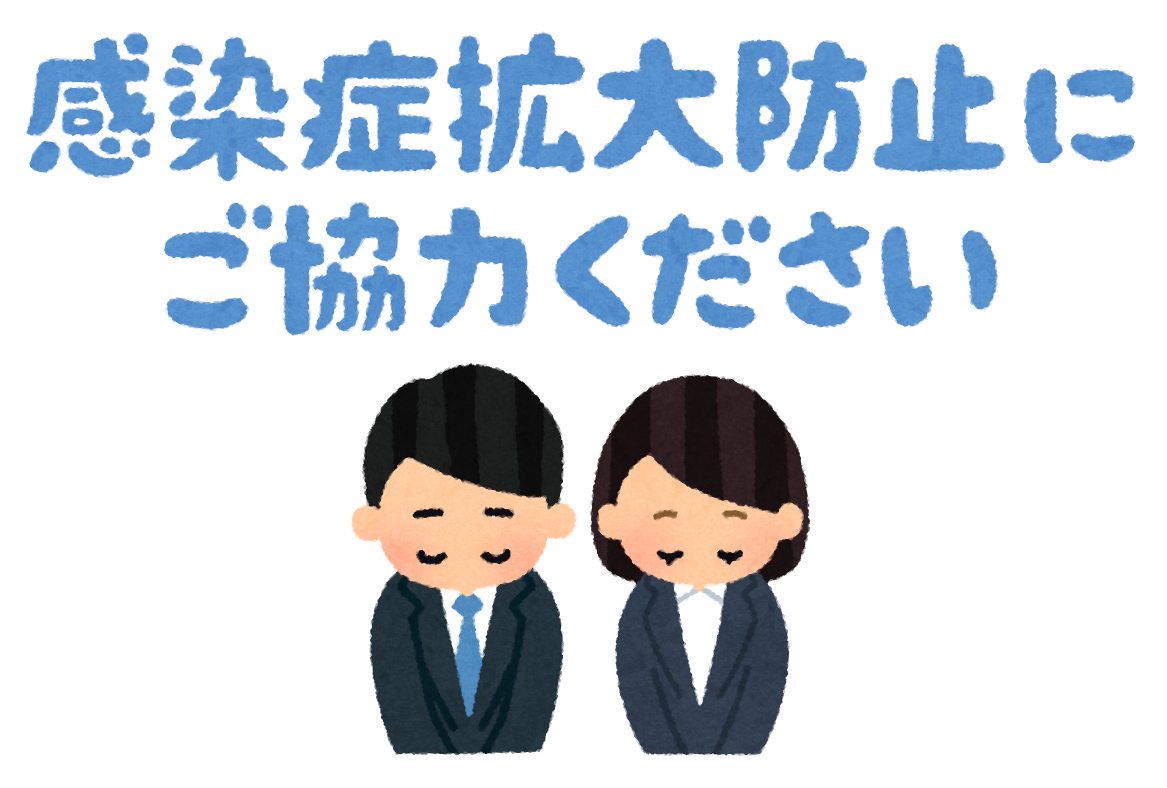 本研究院のミッション達成に向けて全ての教員の協力が不可欠です
Cooperation from all faculties is indispensable to achieving the mission of our SmaSo.
Example of SmaSo-X Word & Punch Painting for showcase
ニセアカシアへの訪花モニタリング
Flower-Visiting Monitoring to Black Locust Trees
Honeybee Wingbeat (150~250Hz) Detection
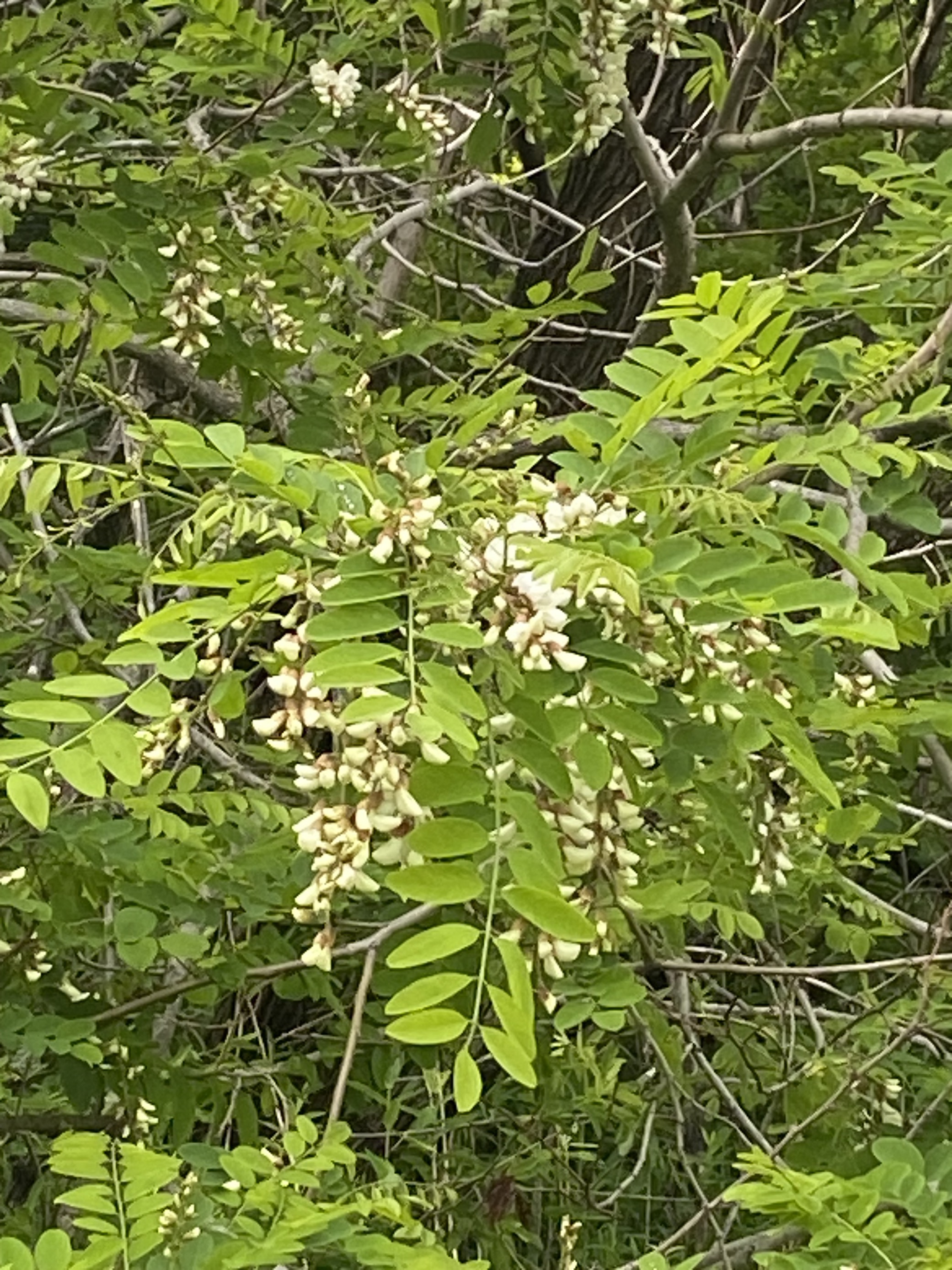 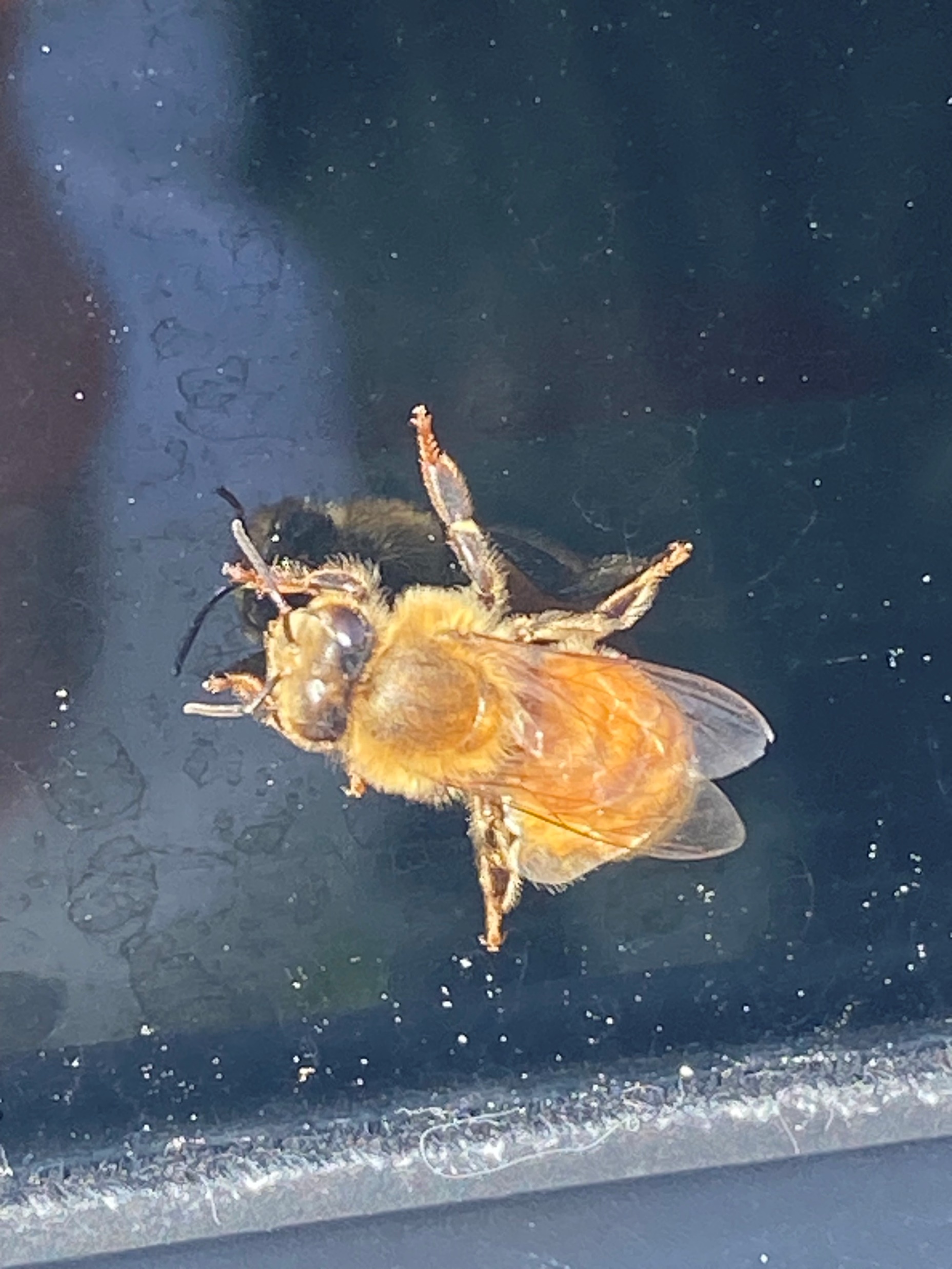 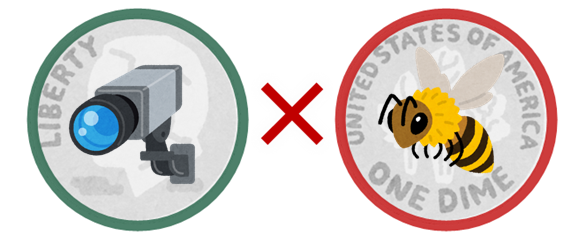 Vibration Camera with 
Pixel-level Signal Processing at 500 FPS
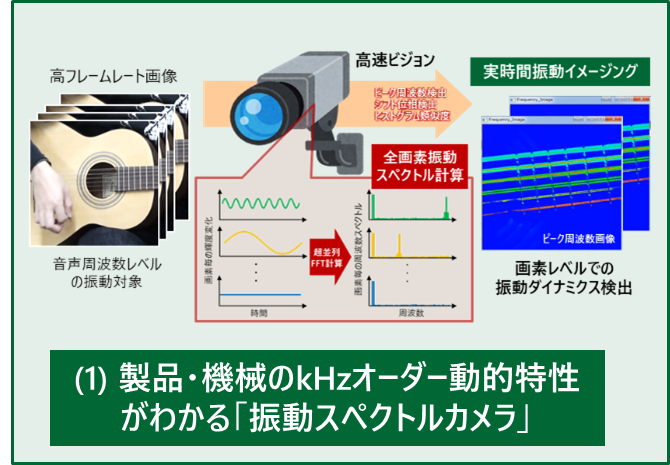 高速カメラ
High-speed Camera
みつばち
Honeybee
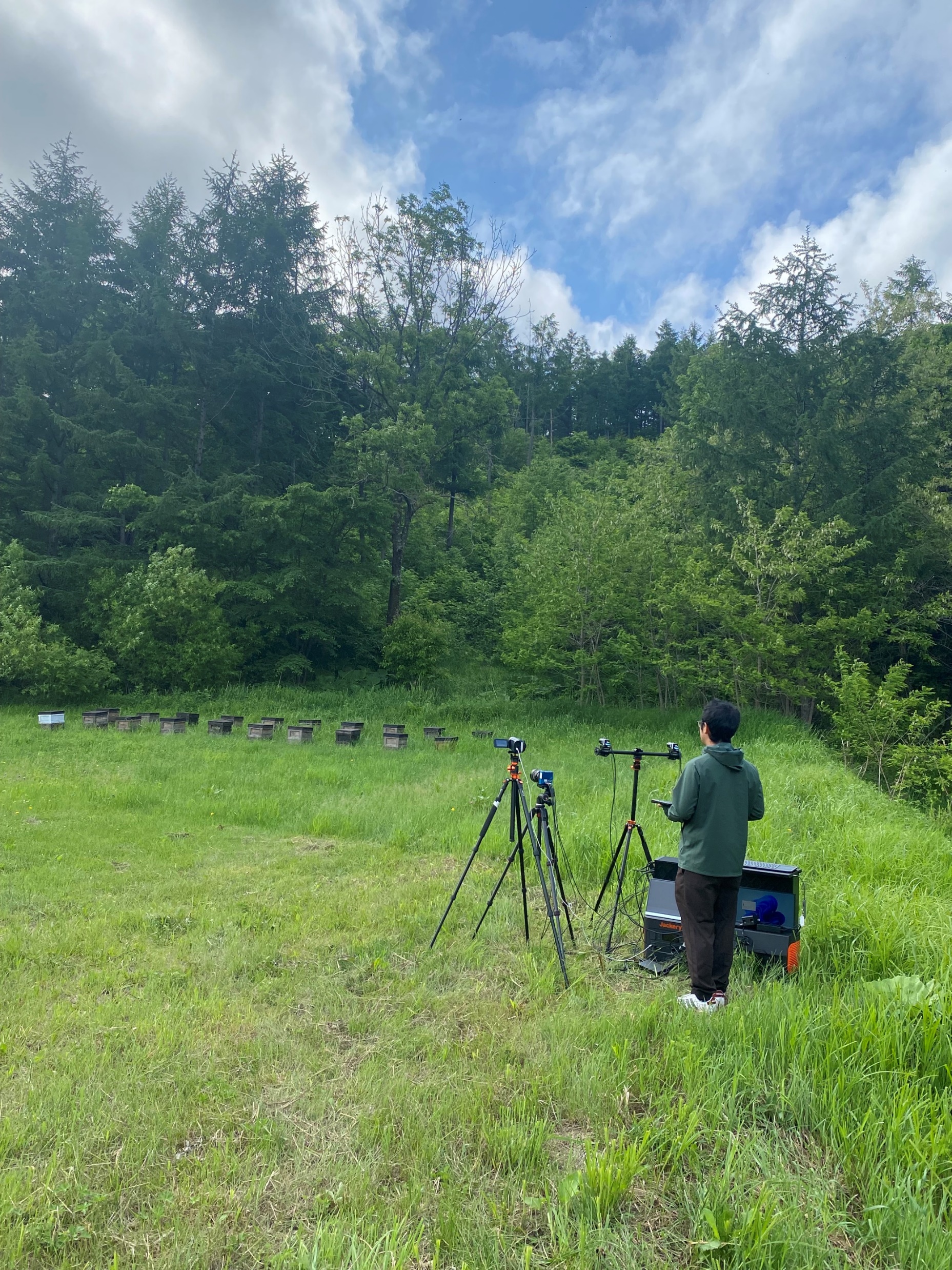 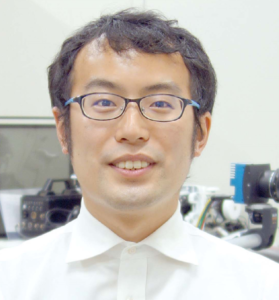 樹齢による訪花状況の差異
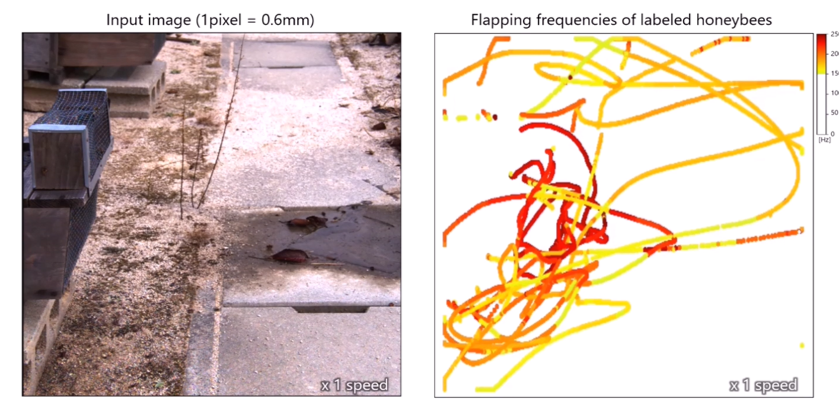 先進理工系科学研究科
スマートロボティクス研究室
助教 島崎 航平 (KOHEI SHIMASAKI)
(たおやかLP卒業生)
農水省プロジェクト
2023/6/10 北海道幕別町